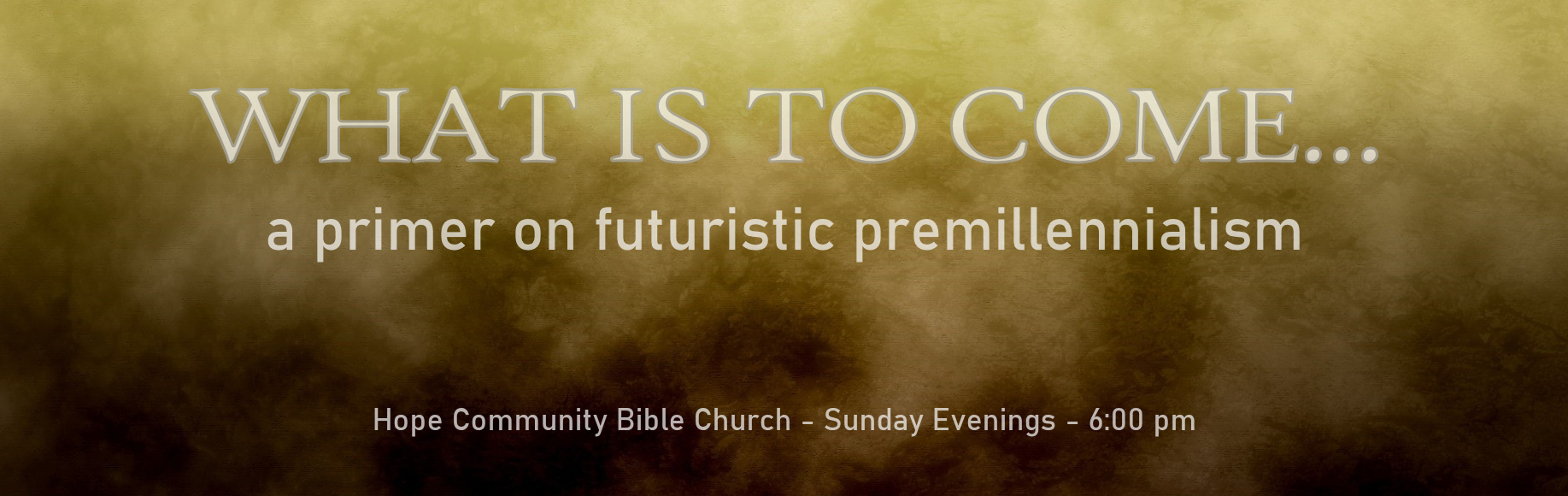 What is Dispensationalism? Futuristic Premillennialism
September 26, 2021
What is a “Dispensation”?
A period of time in which God interacts with humanity in a distinct way.
Oikonomos – “oikos” – house; “nomos” – law; the law of the house; the management or stewardship of a house; a dispensation; administration; an economy.
What are the “Dispensations”?
Examples of Biblical dispensations in which God worked with humanity in different ways/methods (Classically there are seven):
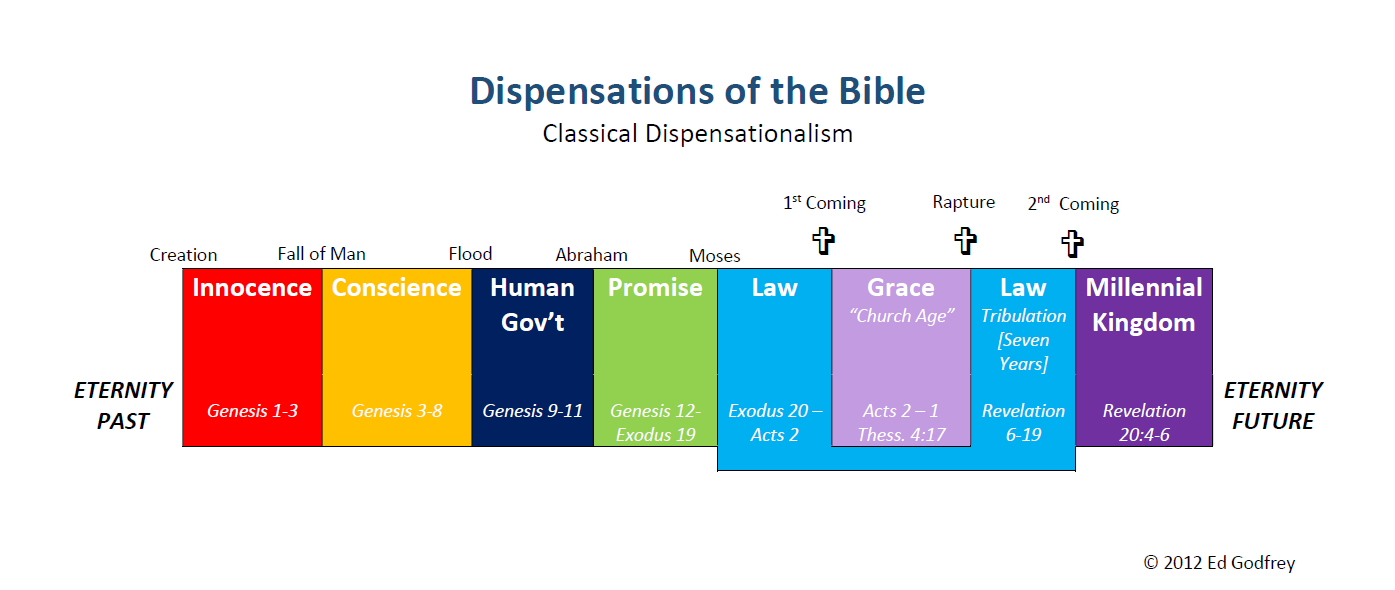 Six Essential Truths about Dispensationalism:
Progressive revelation from the New Testament does not interpret Old Testament passages in a way that cancels the original authorial intent of the Old Testament writers as determined by historical-grammatical hermeneutics.
Isaiah 7:14 and Matthew 1:23
“Therefore the LORD Himself will give you a sign: Behold, a virgin will be with child and bear a son, and she will call His name Immanuel” (Isaiah 7:14).

“She will bear a Son; and you shall call His name Jesus, for He will save His people from their sins. 22 Now all this took place to fulfill what was spoken by the Lord through the prophet: 23 BEHOLD, THE VIRGIN SHALL BE WITH CHILD AND SHALL BEAR A SON, AND THEY SHALL CALL HIS NAME IMMANUEL," which translated means, ‘GOD WITH US.’” (Matthew 1:21-23)
Hebrews 8:7-12 (to the Church) with Jeremiah 31:31-34 (to Israel):
7 For if that first covenant had been faultless, there would have been no occasion sought for a second. 8 For finding fault with them, He says, "BEHOLD, DAYS ARE COMING, SAYS THE LORD, WHEN I WILL EFFECT A NEW COVENANT WITH THE HOUSE OF ISRAEL AND WITH THE HOUSE OF JUDAH; 9 NOT LIKE THE COVENANT WHICH I MADE WITH THEIR FATHERS ON THE DAY WHEN I TOOK THEM BY THE HAND TO LEAD THEM OUT OF THE LAND OF EGYPT; FOR THEY DID NOT CONTINUE IN MY COVENANT, AND I DID NOT CARE FOR THEM, SAYS THE LORD. 10 "FOR THIS IS THE COVENANT THAT I WILL MAKE WITH THE HOUSE OF ISRAEL AFTER THOSE DAYS, SAYS THE LORD: I WILL PUT MY LAWS INTO THEIR MINDS, AND I WILL WRITE THEM ON THEIR HEARTS. AND I WILL BE THEIR GOD, AND THEY SHALL BE MY PEOPLE. 11 "AND THEY SHALL NOT TEACH EVERYONE HIS FELLOW CITIZEN, AND EVERYONE HIS BROTHER, SAYING, 'KNOW THE LORD,' FOR ALL WILL KNOW ME, FROM THE LEAST TO THE GREATEST OF THEM. 12 "FOR I WILL BE MERCIFUL TO THEIR INIQUITIES, AND I WILL REMEMBER THEIR SINS NO MORE."
Consider:
The progress of revelation cannot cancel unconditional promises to Israel.
Six Essential Truths about Dispensationalism:
Types exist, but national Israel is NOT a type that is superseded by the church.

There is no biblical evidence or warrant that national Israel is a symbol of type of the church

If the NT antitype cancels the meaning of the OT type, the NT must tell us so.
Matthew 12:24
The Queen of the South will rise up with this generation at the judgment and will condemn it, because she came from the ends of the earth to hear the wisdom of Solomon; and behold, something greater than Solomon is here.
Six Essential Truths about Dispensationalism:
Israel and the church are distinct, thus the church cannot be identified as the new or true Israel.

The title Israel is used a total of 73 times in the New Testament, but is always used of ethnic Jews

In the books of Acts the term Israel is used 20 times and (ekklesia) church 19 times.  Yet the two groups are always kept distinct.
Six Essential Truths about Dispensationalism:
There is both spiritual unity in salvation between Jews and Gentiles and a future role for Israel as a nation.

An essential belief of dispensationalism… is that spiritual unity between believing Jews and Gentiles does not cancel their God-ordained functional distinctions.
Galatians 3:28
There is neither Jew nor Greek, there is neither slave nor free man, there is neither male nor female; for you are all one in Christ Jesus.
Six Essential Truths about Dispensationalism:
There nation Israel will be saved, restored with a unique identity, and function in a future millennial kingdom upon the earth.

There is a distinction between saying “the nation of Israel will be saved into the church,” and saying that “the nation Israel will be saved and restored with a unique identity and role in a new millennium.”  Dispensationalists affirm the latter.
Six Essential Truths about Dispensationalism:
There are multiple senses of “seed of Abraham”; thus, the church’s identification as “seed of Abraham” does not cancel God’s promises to the believing Jewish “seed of Abraham.

Galatians 3:7 – “Therefore, be sure that it is those who are of faith who are sons of Abraham.” [salvifically]

Galatians 3:29 – “And if you belong to Christ, then you are Abraham's descendants, heirs according to promise.” [salvifically]
The four senses in which the term “seed of Abraham” may be understood:
It can refer to those who are biological descendants of Abraham. (John 8)
It can refer to the Messiah, who is the unique individual seed of Abraham. (Galatians 3:16)
It can refer to the righteous remnant of Israel (cf. Isaiah 41:8 with Romans 9:6).
It can refer in a spiritual sense to believing Jews and Gentiles (Galatians 3:29).

The application of the titles “sons of Abraham” or “seed of Abraham” to believing Gentiles does not mean that believing Gentiles are spiritual Jews or part of Israel.
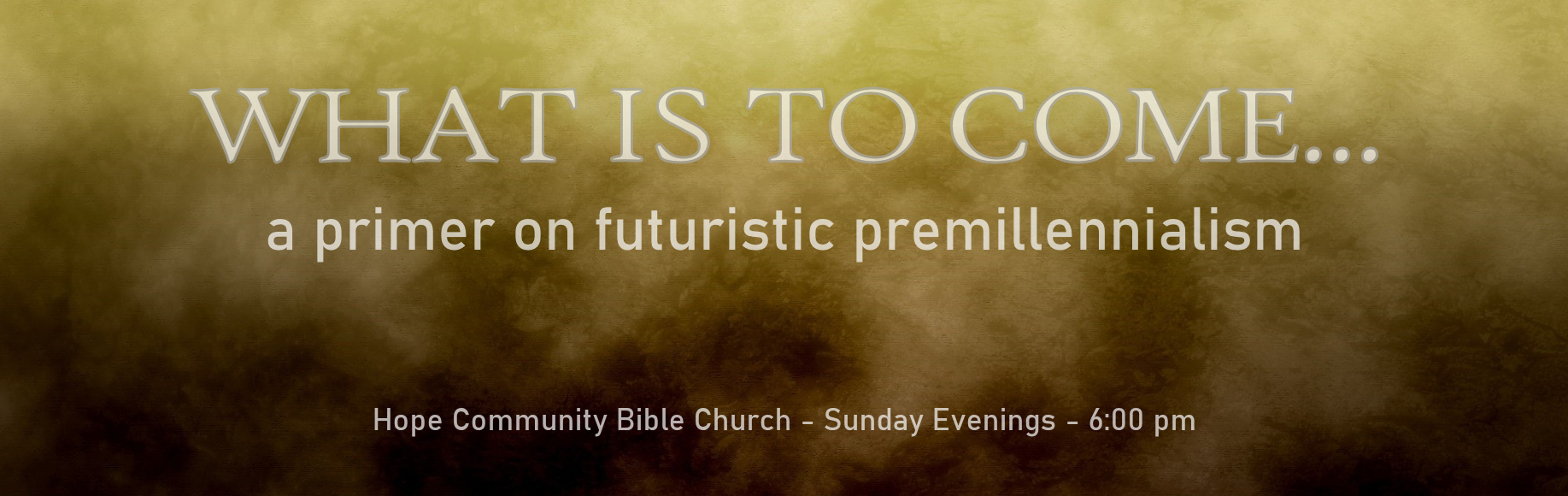 What is Dispensationalism? Futuristic Premillennialism
September 19, 2021